«Познавательно-экспериментальная работа с детьми»
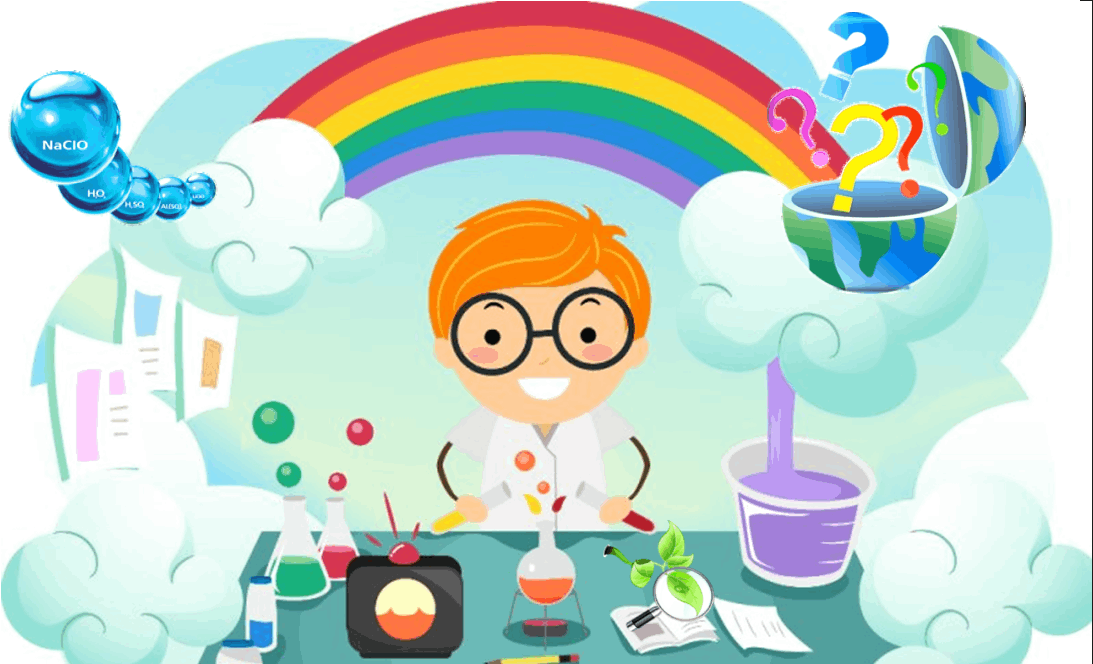 Целью опытно-экспериментальной деятельности в ДОУ является :
Развитие  свободной творческой личности ребенка,  творческого воображения , мышления, развитие коммуникативных навыков  и познавательных способностей 
Данная цель достигается посредством следующих задач:
•       Формирование представлений о предметах: их свойствах и качествах.
• Развитие мыслительных способностей: сравнение, сопоставление, систематизация, обобщение, анализ.
 • Воспитание умения работать в коллективе, чувства взаимопомощи.
Различные  формы работы с детьми  по опытно-экспериментальной деятельности  в ДОУ
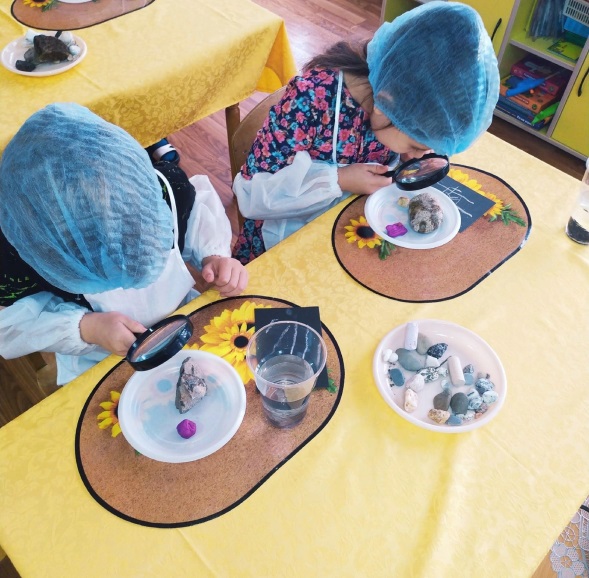 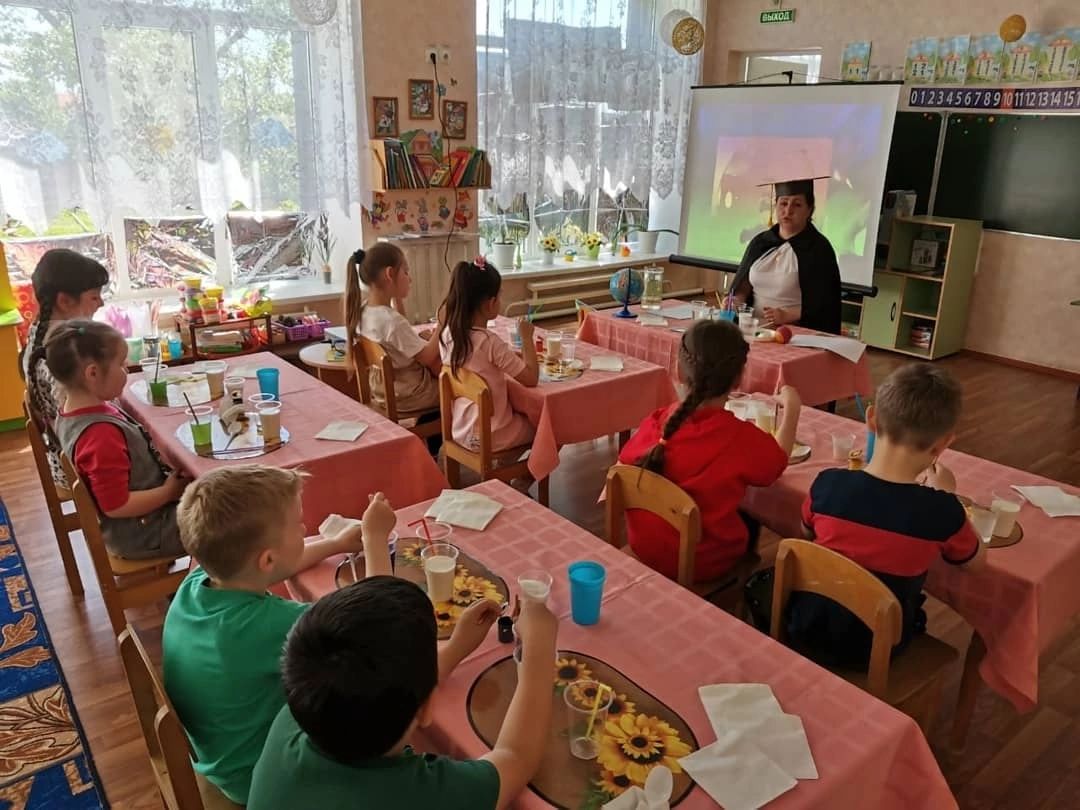 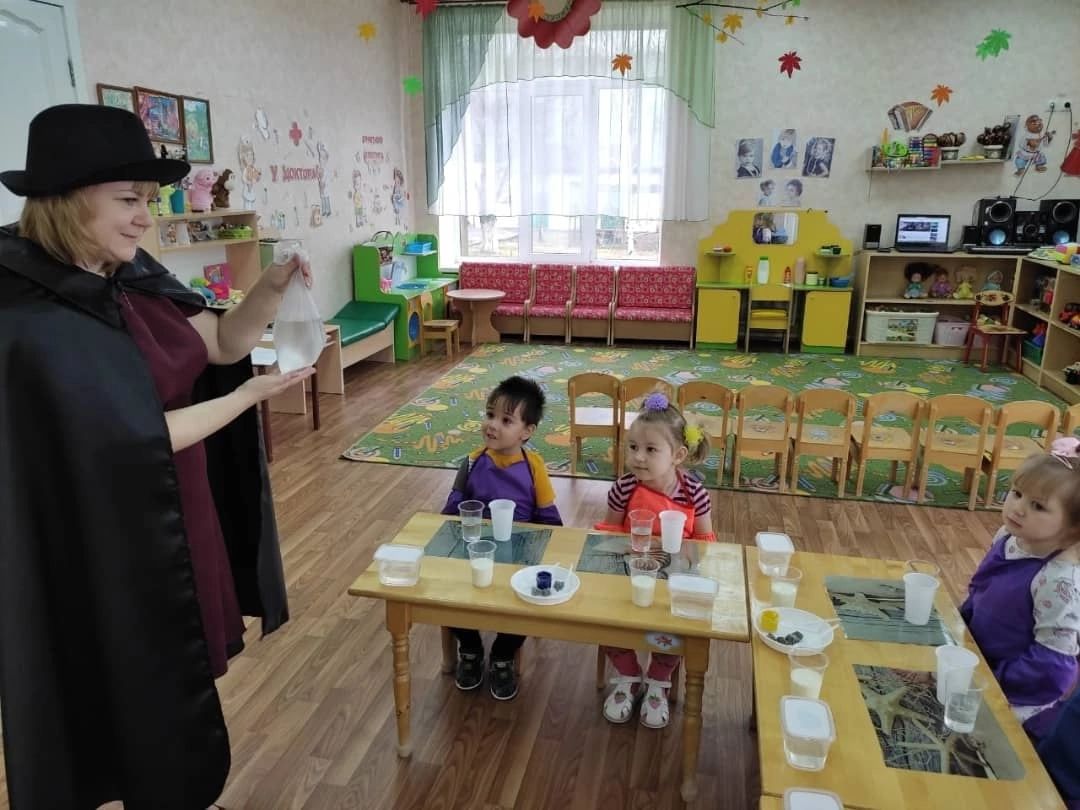 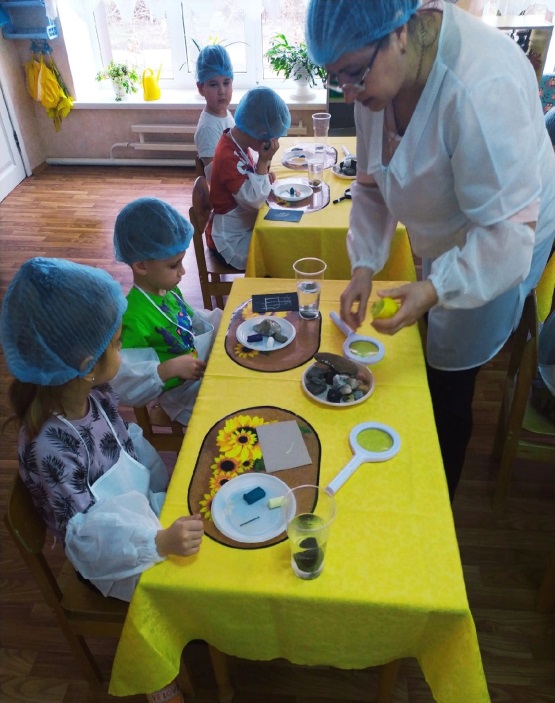 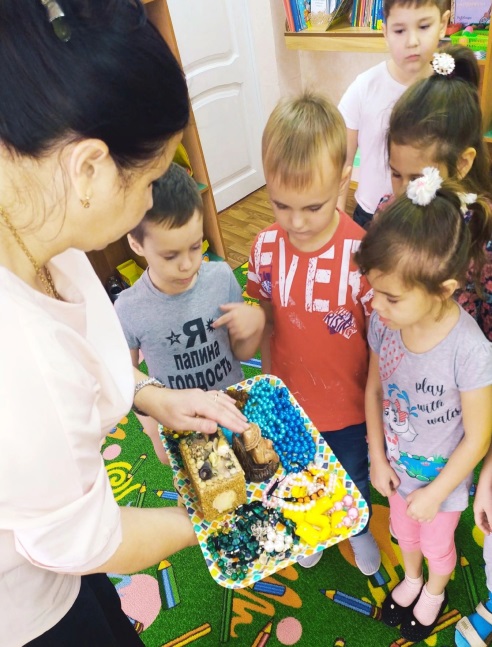 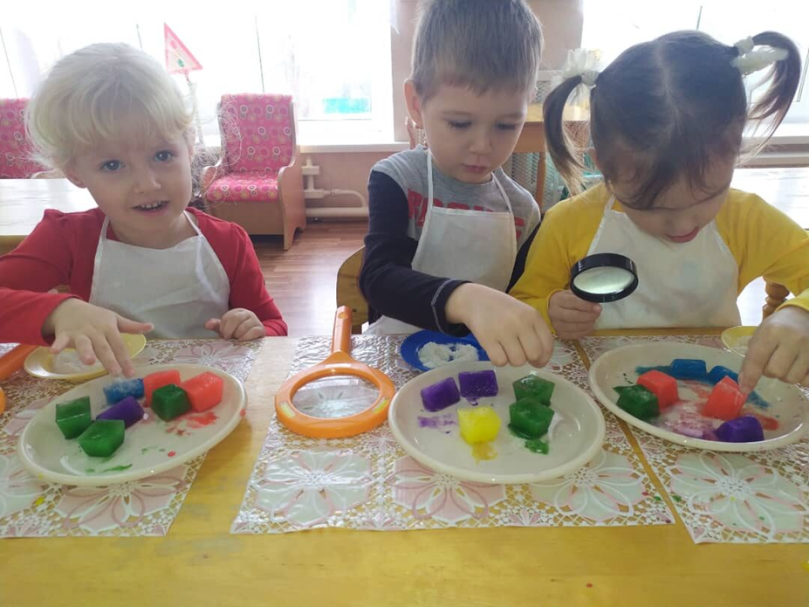 Опыт «Буря в стакане»
Опыт «Тонет не тонет»
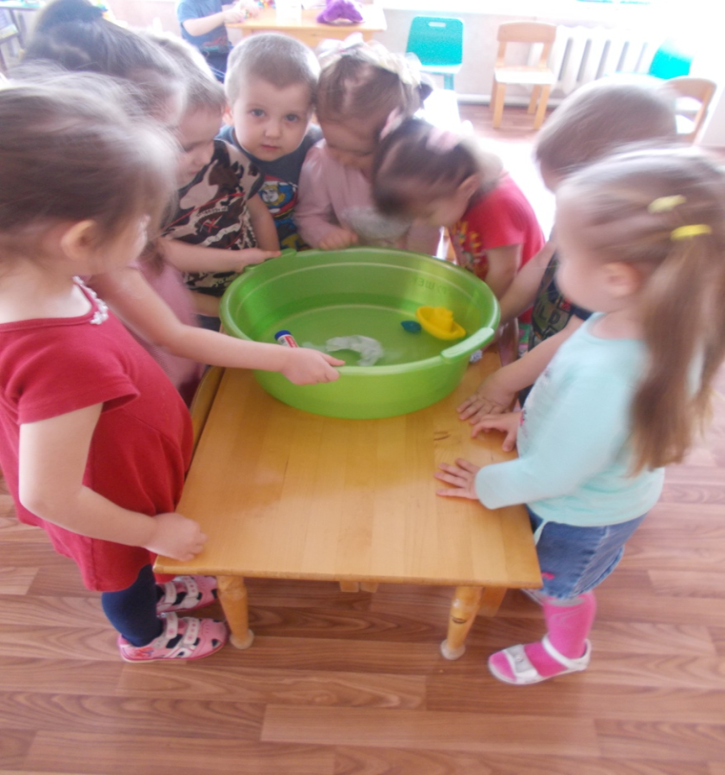 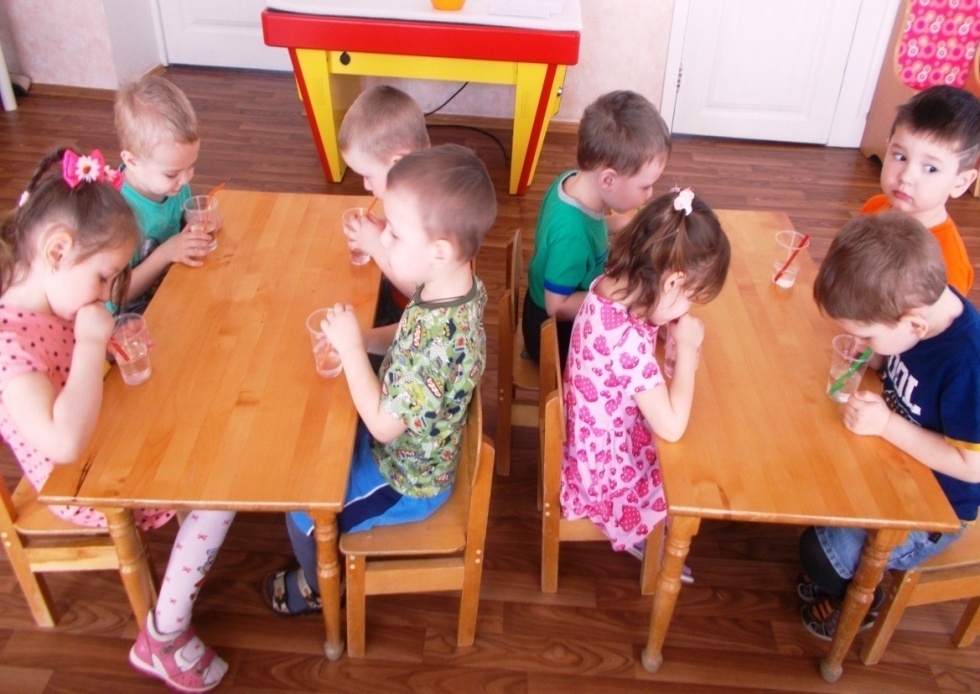 Опыт «Волны»
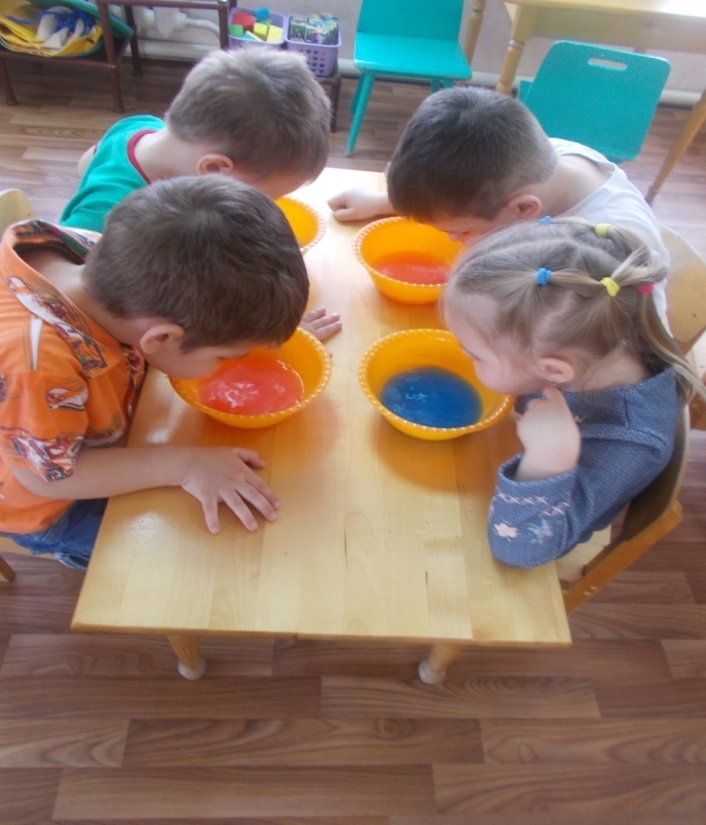 Опыт: «Разноцветная водичка»
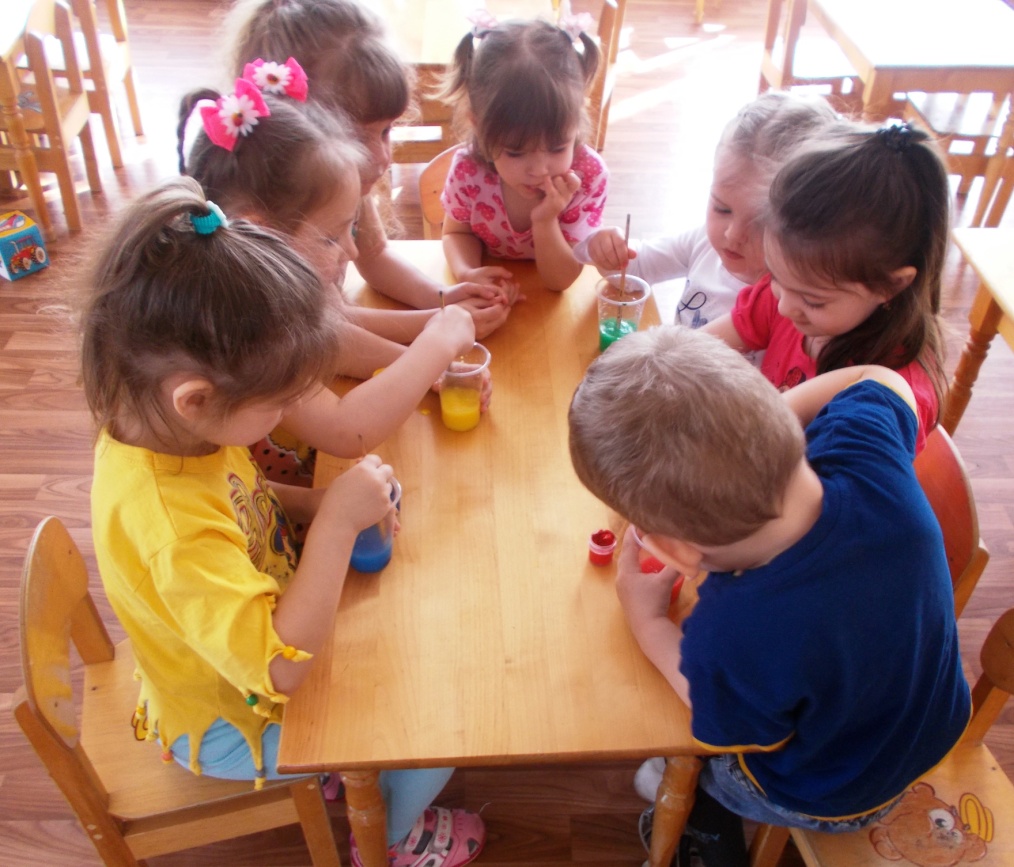 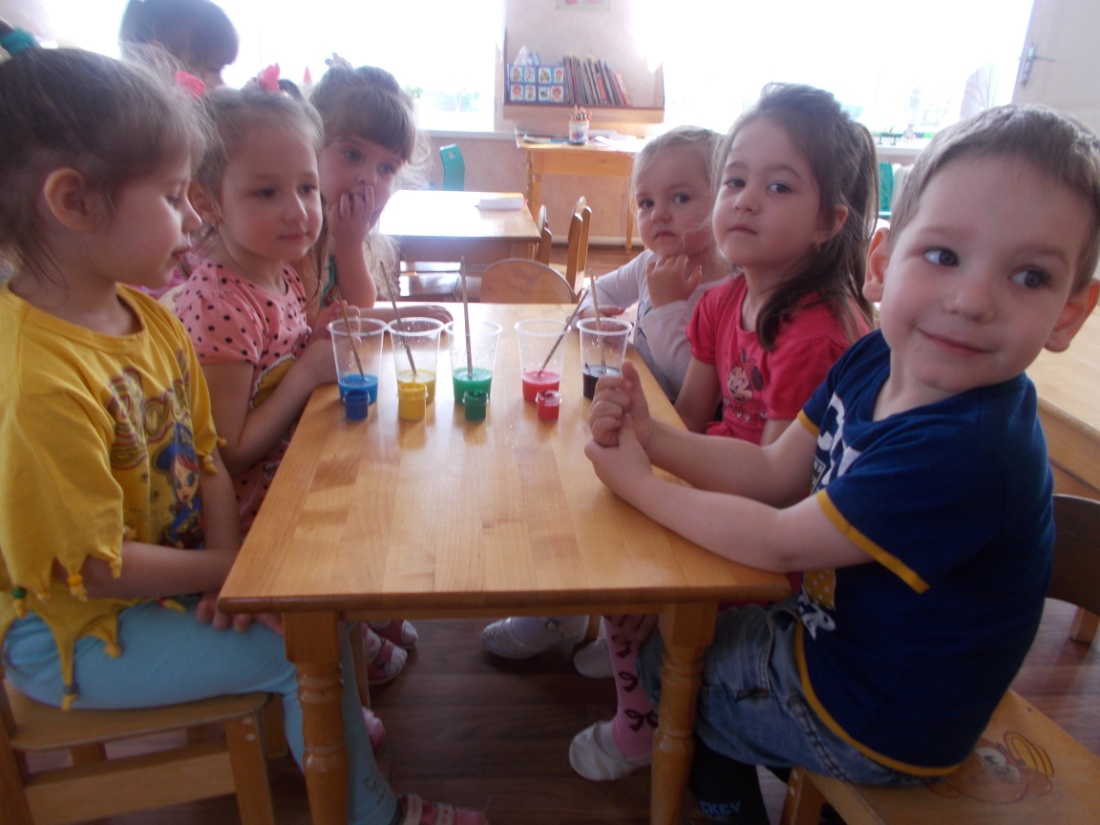 Опыт:   «Мыльные пузыри»
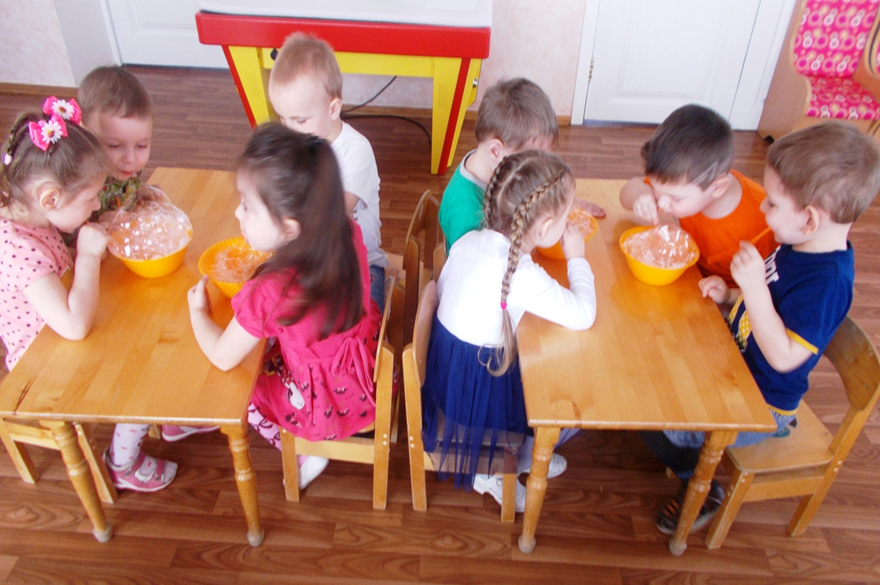 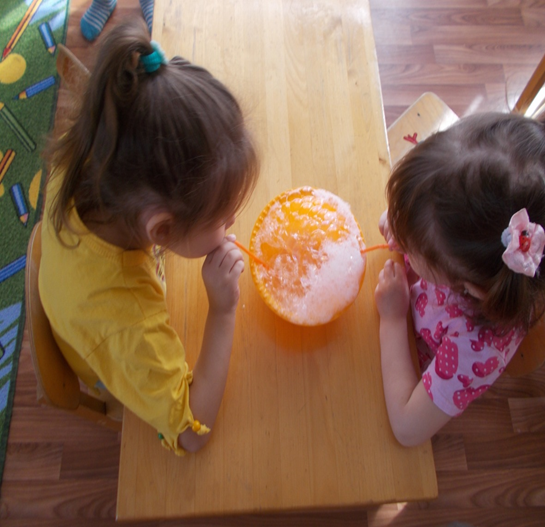 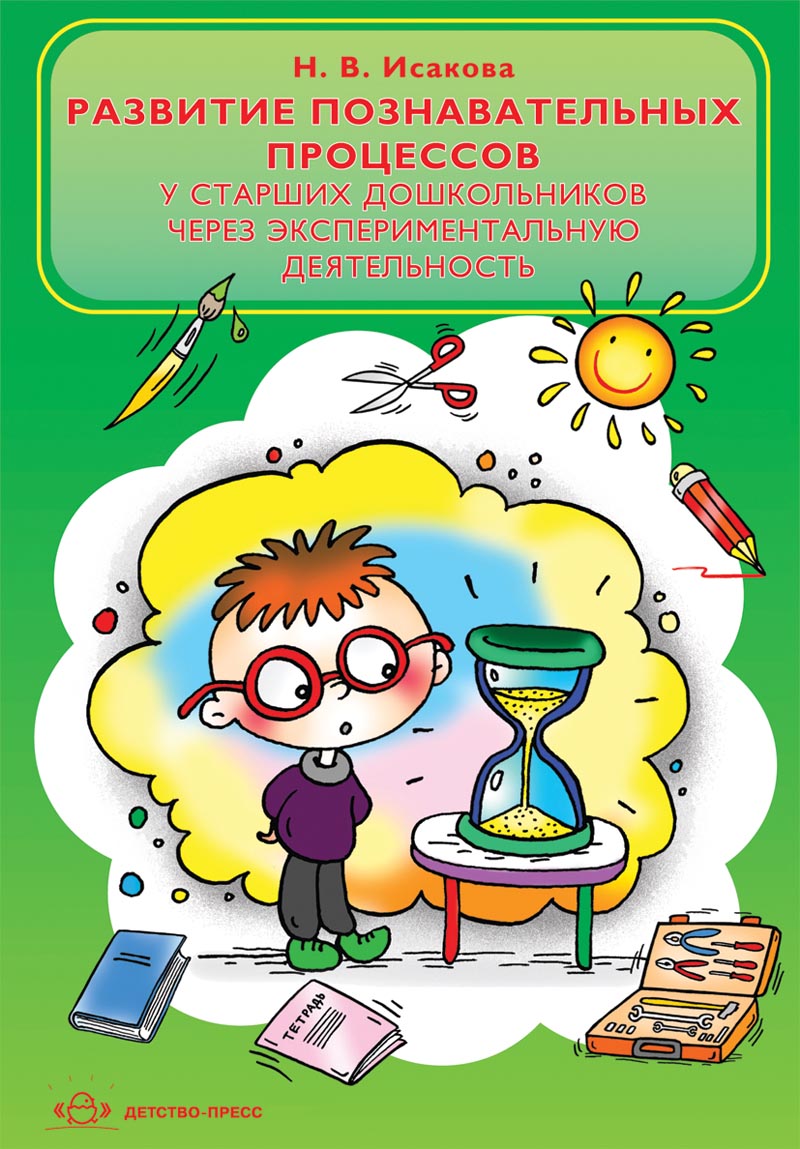 «Чудеса из крупы»
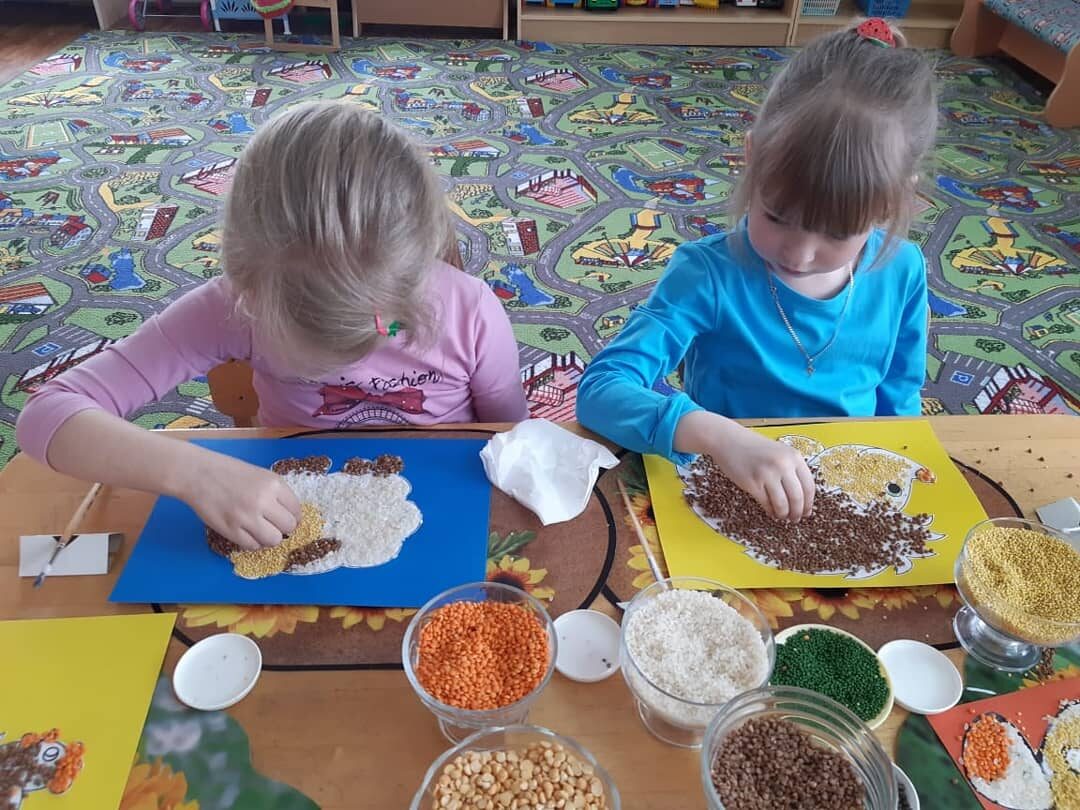 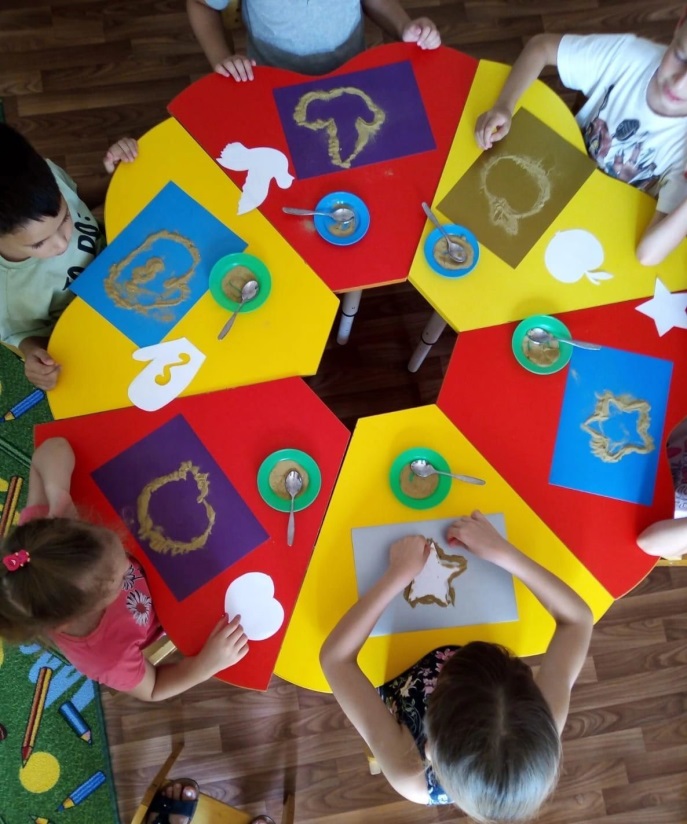 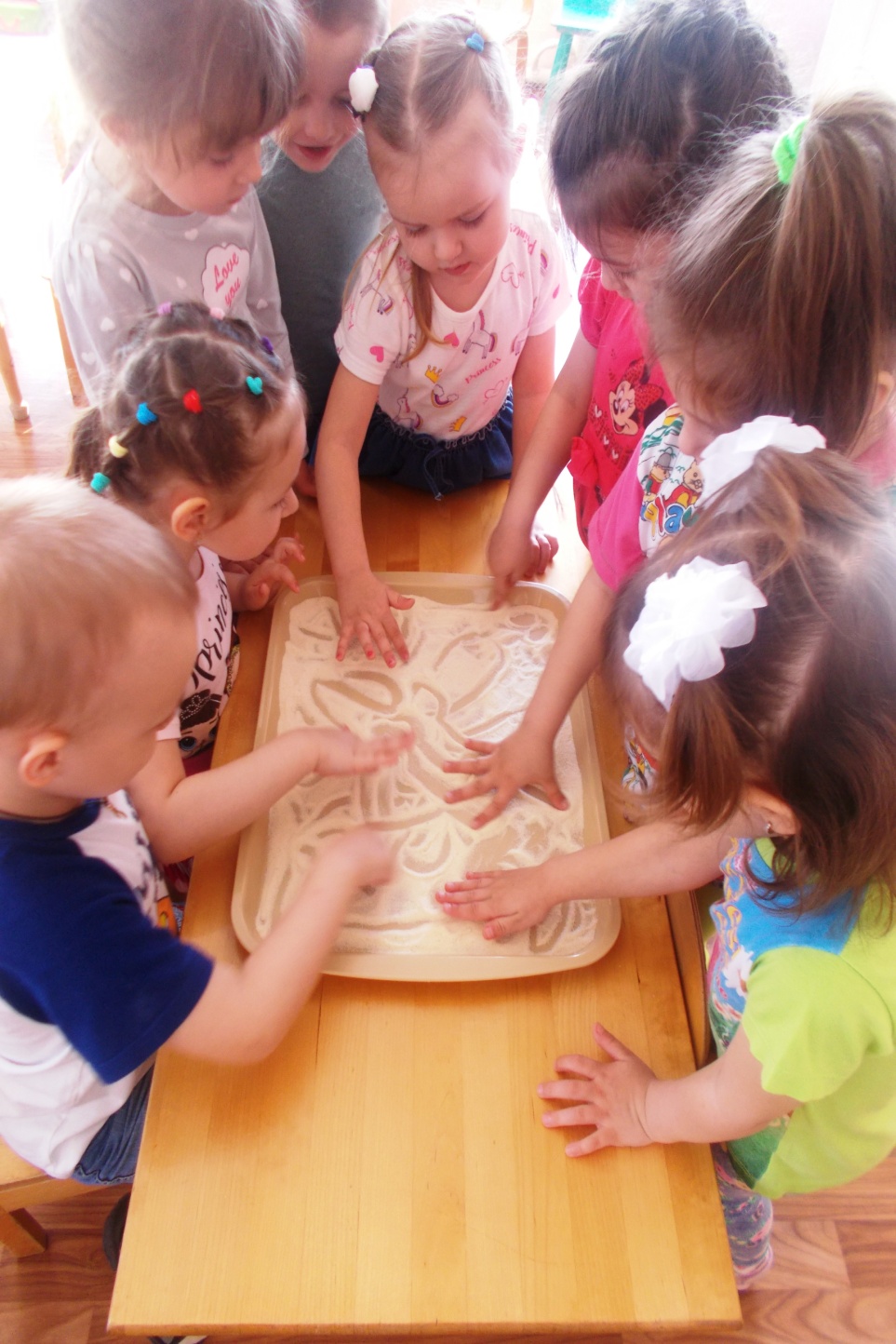 Рисование на файле
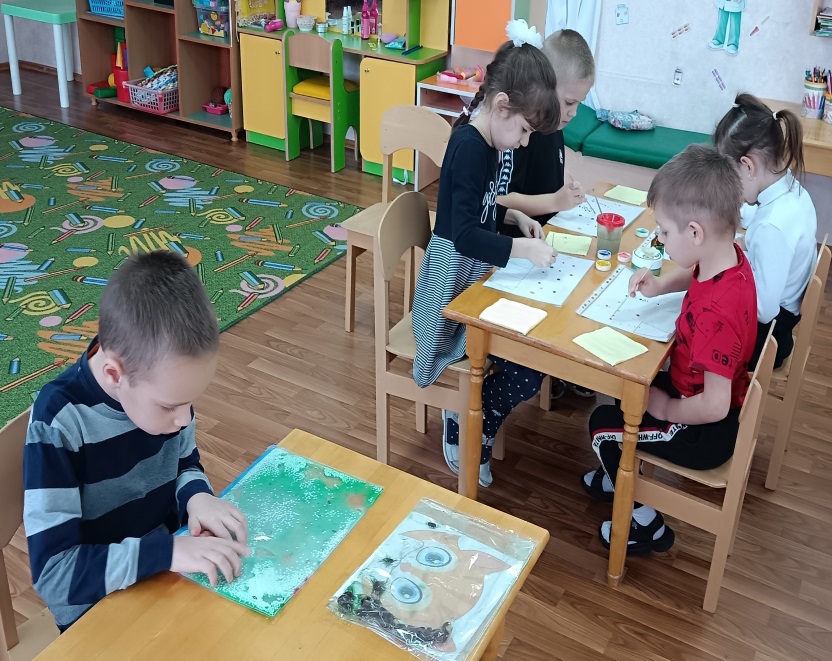 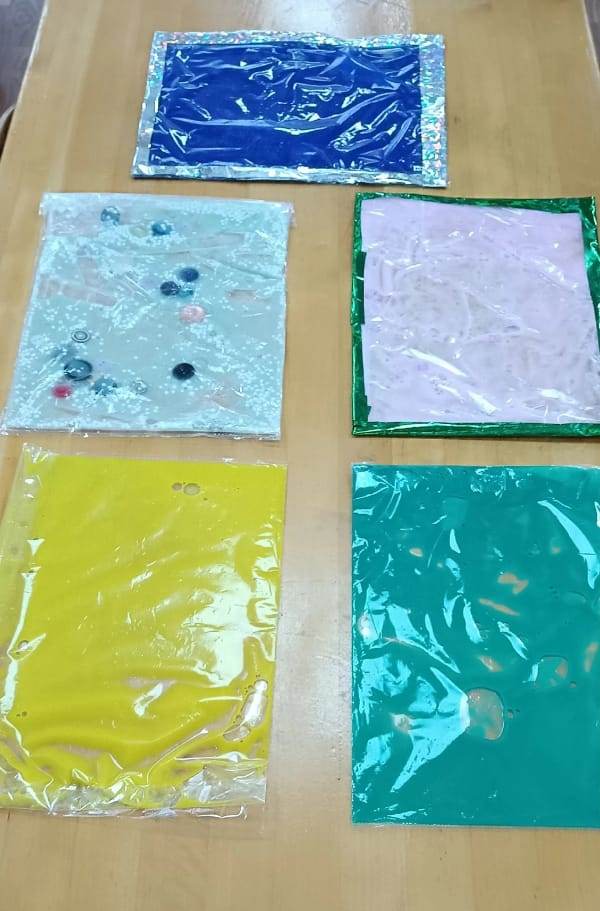 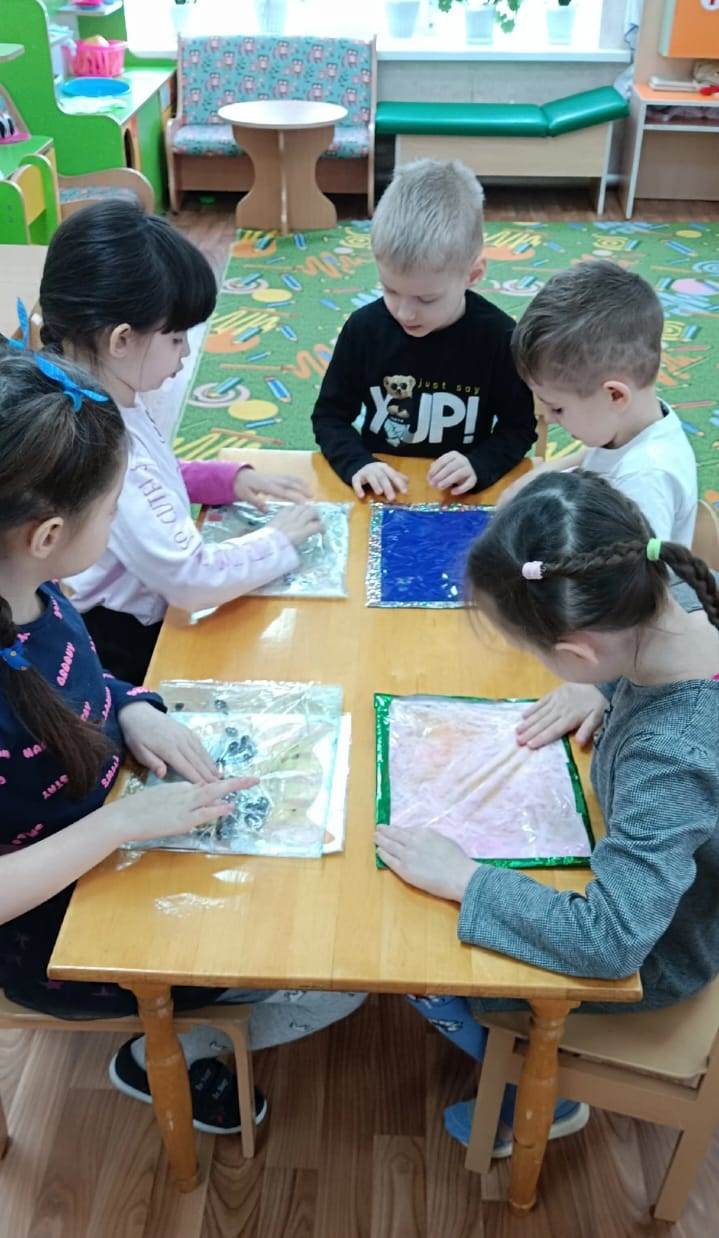 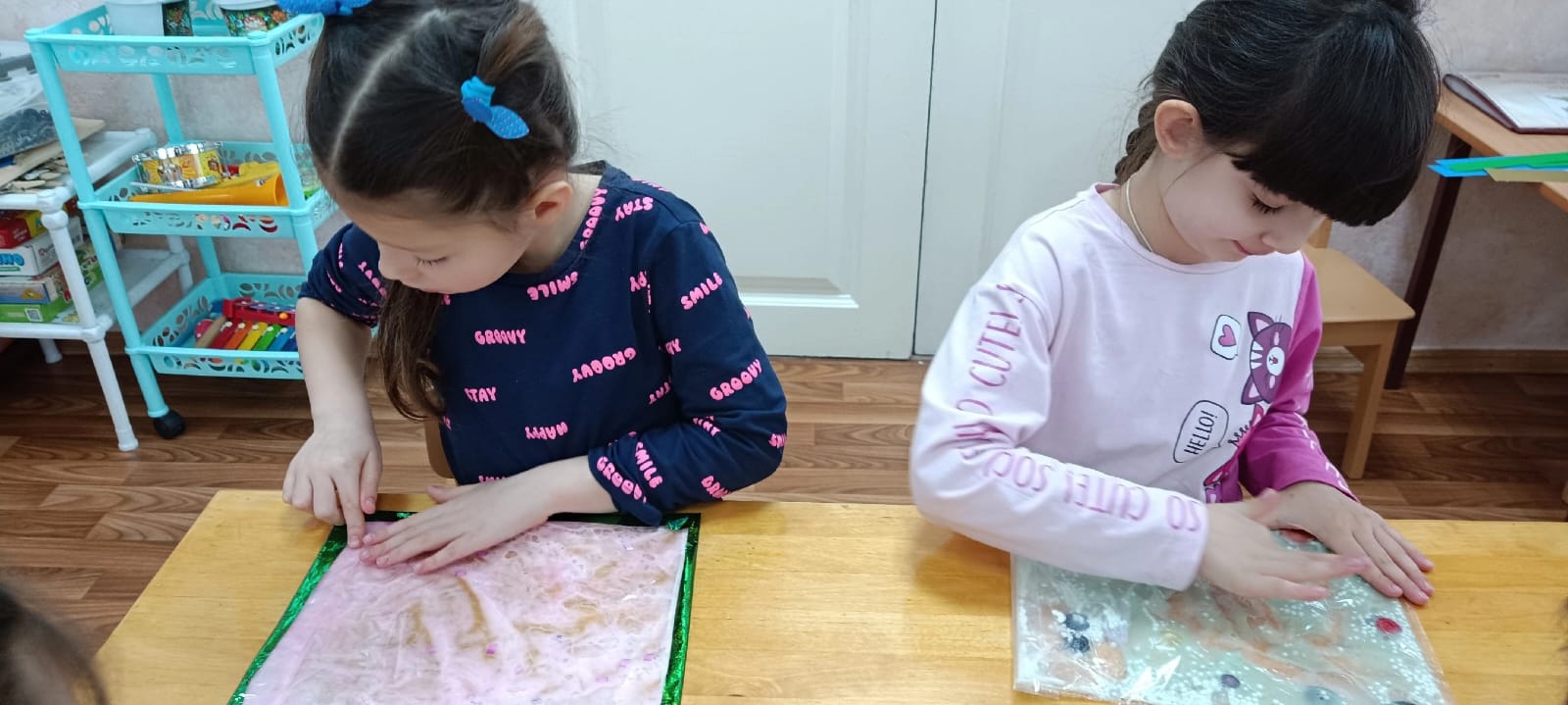 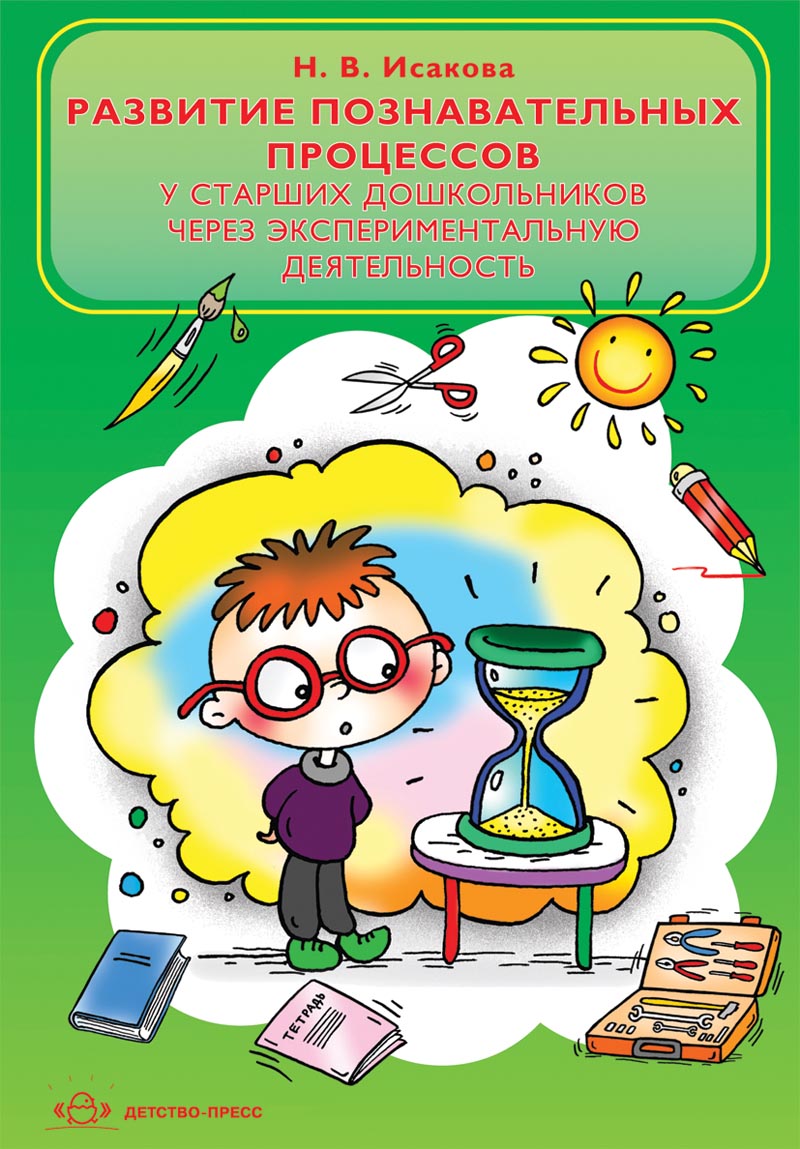 Опыт: «Цветные капельки»
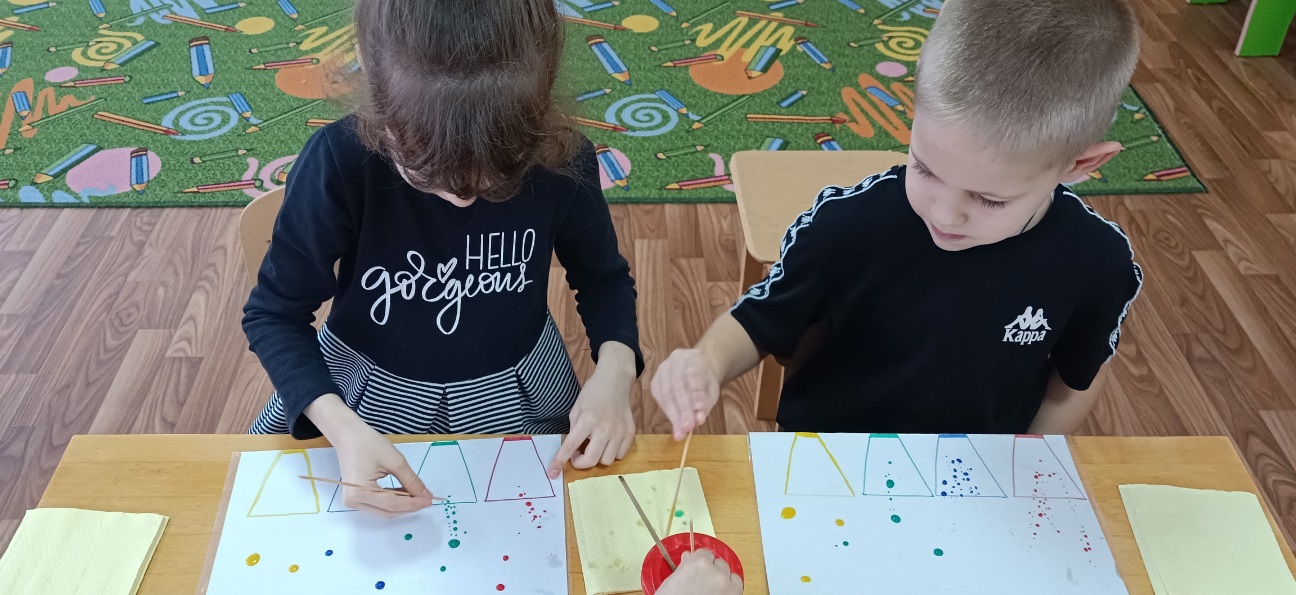 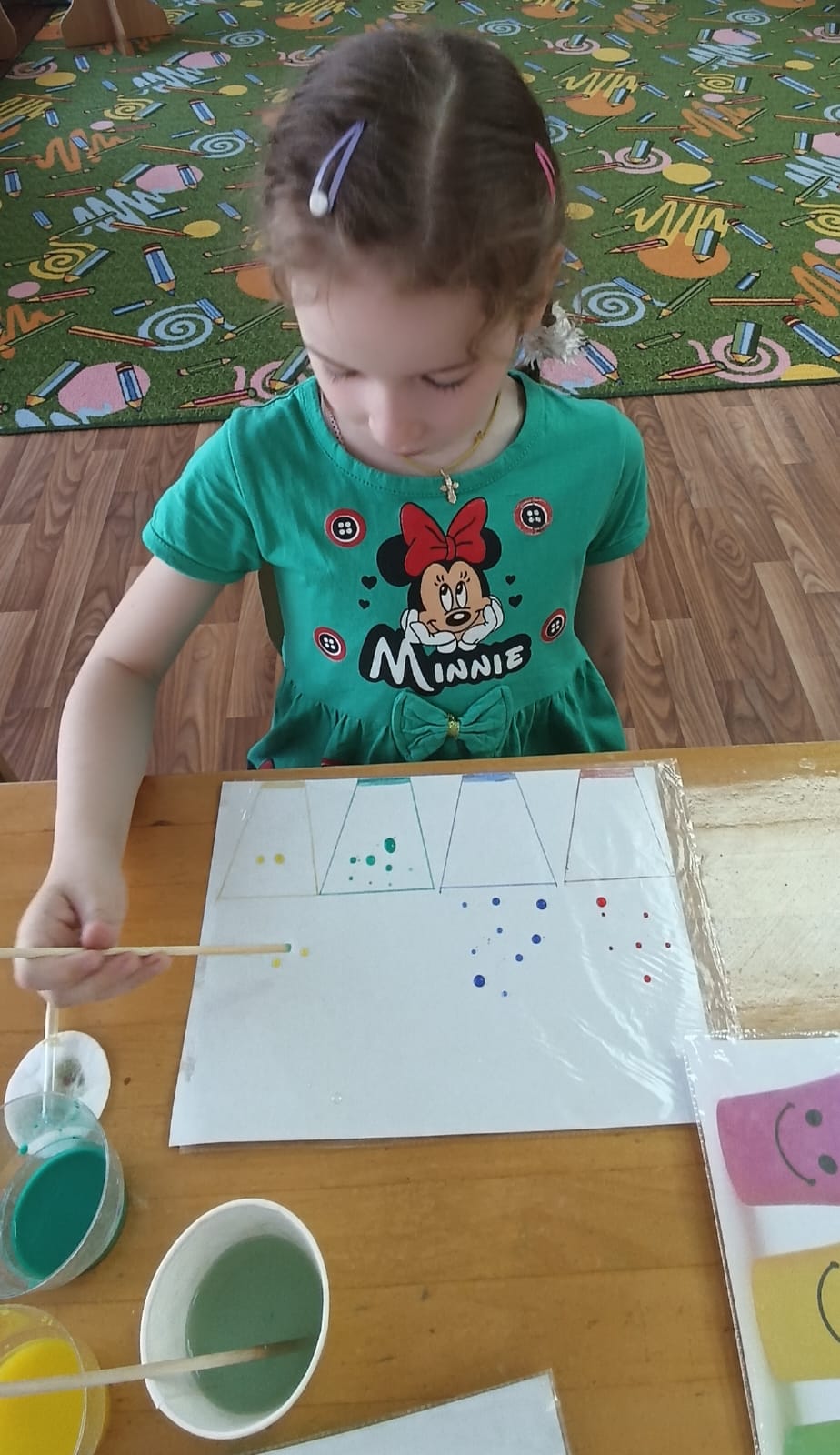 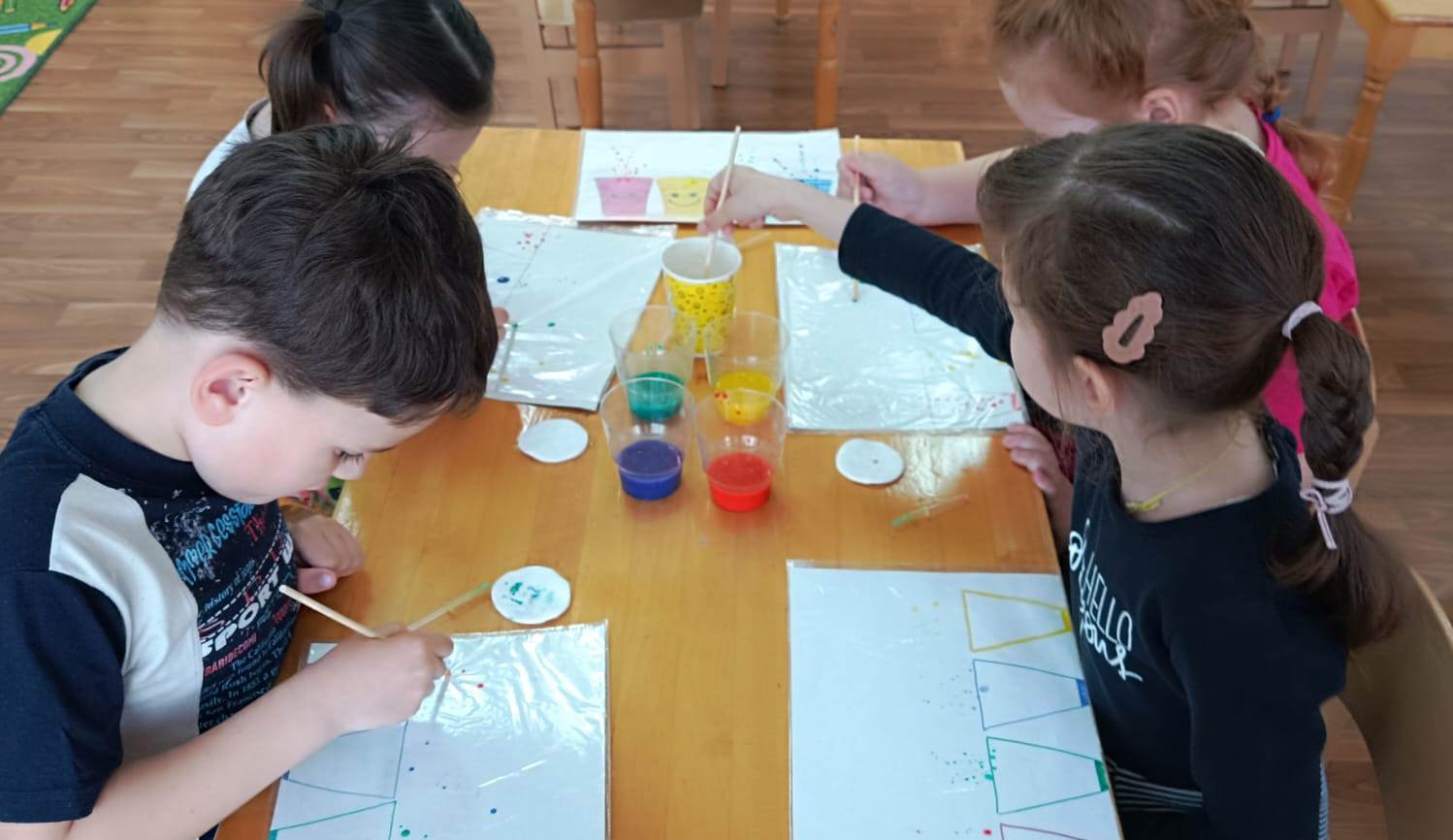 Спасибо за внимание!
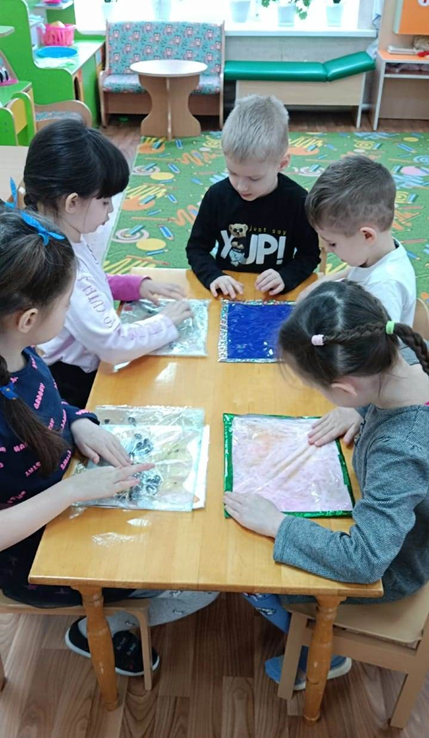 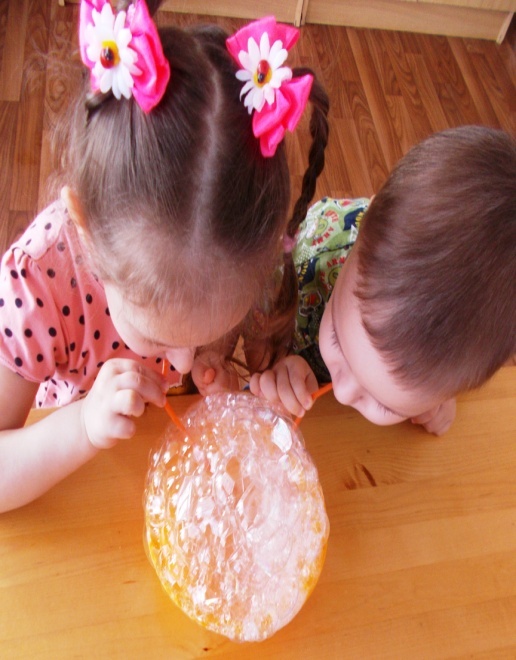 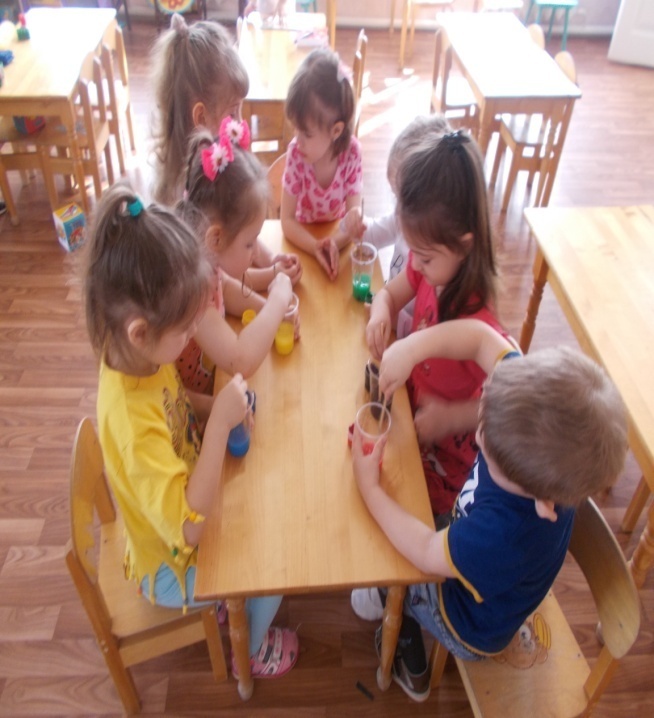 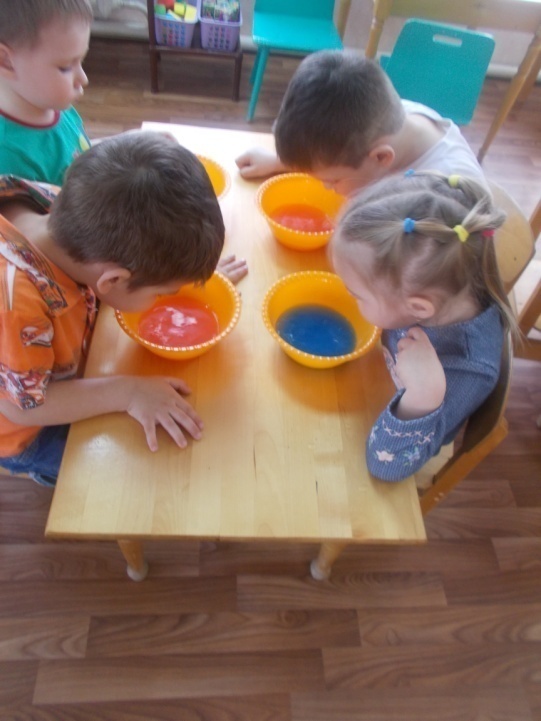 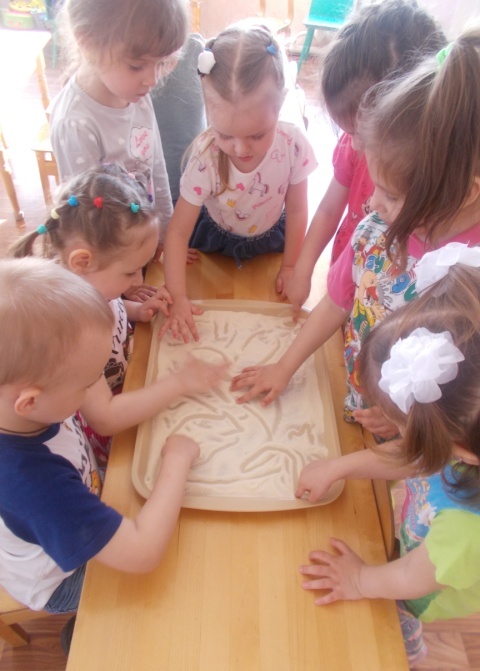